Презентација часа:Субјекат и предикат
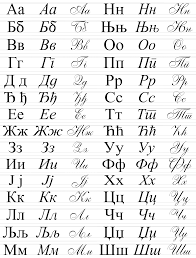 (обрада новог градива) – 5. разред
Оливера Потић
Француска школа у Београду
Конкурса за најбољи пример наставе на даљину ,,Магија је у рукама наставника”
Конкурса за најбољи пример наставе на даљину ,,Магија је у рукама наставника”
Опис
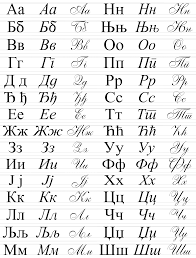 * Професоркин туторијал са предавањем:
        
         - увод
         - објашњење
         - домаћи задатак
         - снимак екрана гугл учионице са
           задатком
Конкурса за најбољи пример наставе на даљину ,,Магија је у рукама наставника”
https://www.facebook.com/100050993434475/videos/oa.236592287600914/102905138085934/?type=3
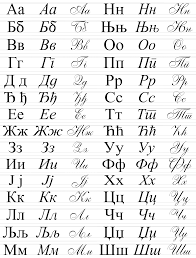 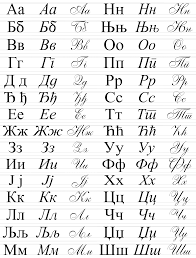 Конкурса за најбољи пример наставе на даљину ,,Магија је у рукама наставника”
Снимак екрана гугл учионице са задатком
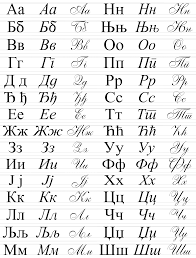 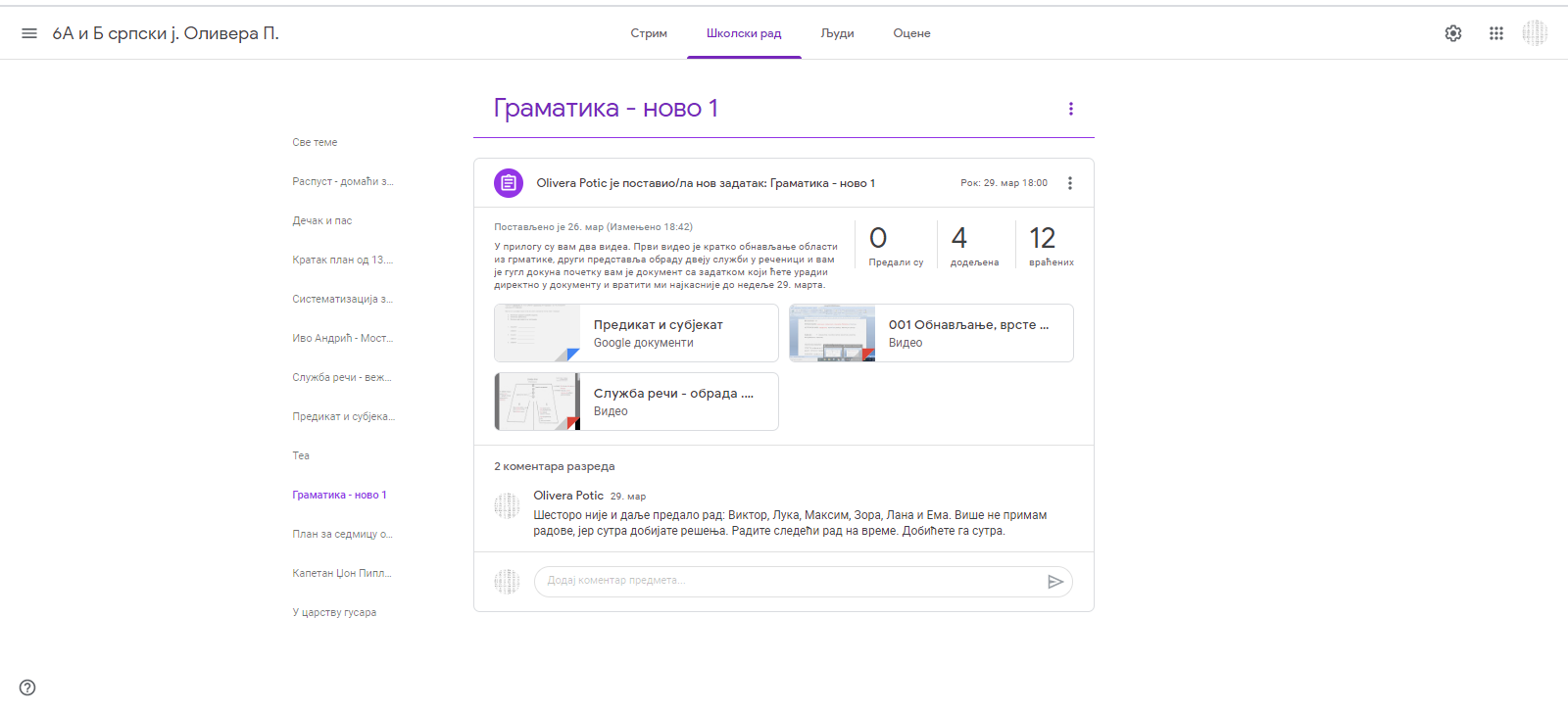 Конкурса за најбољи пример наставе на даљину ,,Магија је у рукама наставника”
Хвала на пажњи!
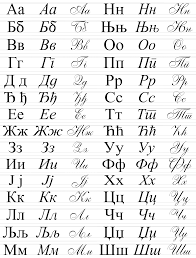 Оливера Потић,    
                           професор српског језика и књижевности
Конкурса за најбољи пример наставе на даљину ,,Магија је у рукама наставника”